Parenting in a Digital World
February 9th 2022
[Speaker Notes: Thank you for coming tonight. 
Computing Lead at BPS.
That means I look after the computing curriculum which covers 3 strands: programming, use of software and digital literacy or online safety.]
Agenda
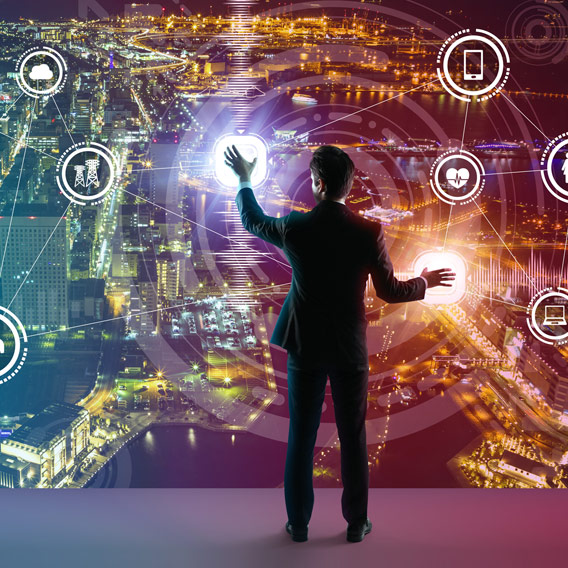 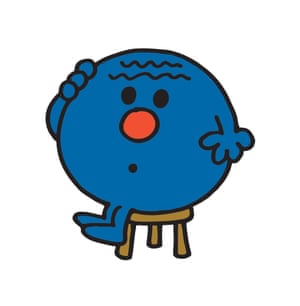 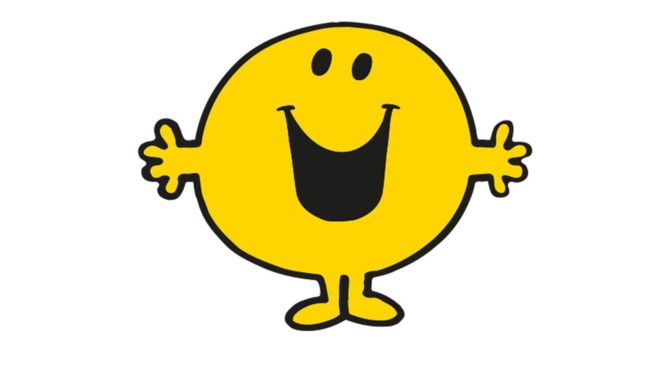 [Speaker Notes: Share – digital landscape for our children.
Recognise some of the opportunities and the challenges we face collectively.]
Agenda
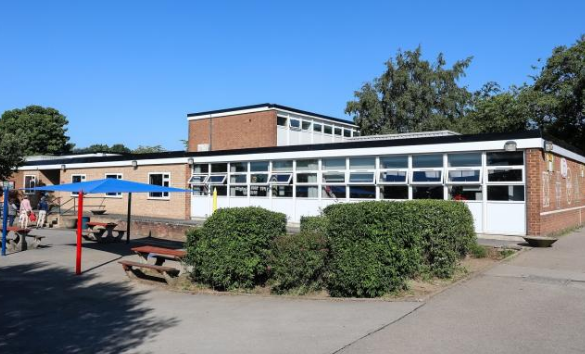 [Speaker Notes: We will be looking specifically at our school context. – referring to some of their specific concerns both children and parents have raised to us.

Our digital leaders do research and regularly share online safety tips within classes and sometimes across the school.

They have been working hard to gather some of the concerns children have mentioned.]
Agenda
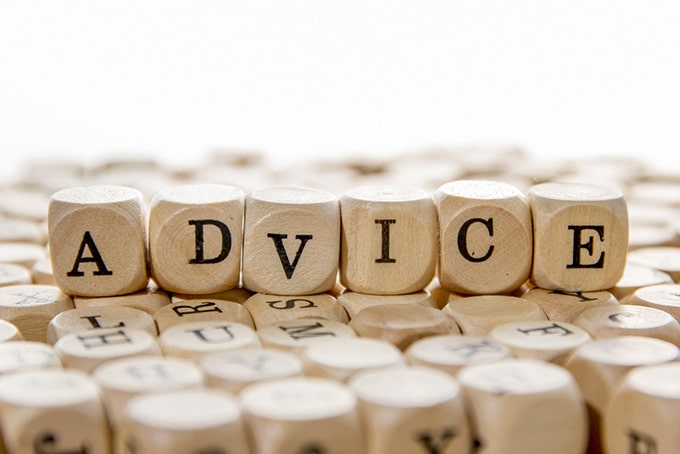 [Speaker Notes: We will hope to share with you the key principles and advice for navigating the online world as a parent.
And sharing the ways in which we work to build good online safety awareness in school.]
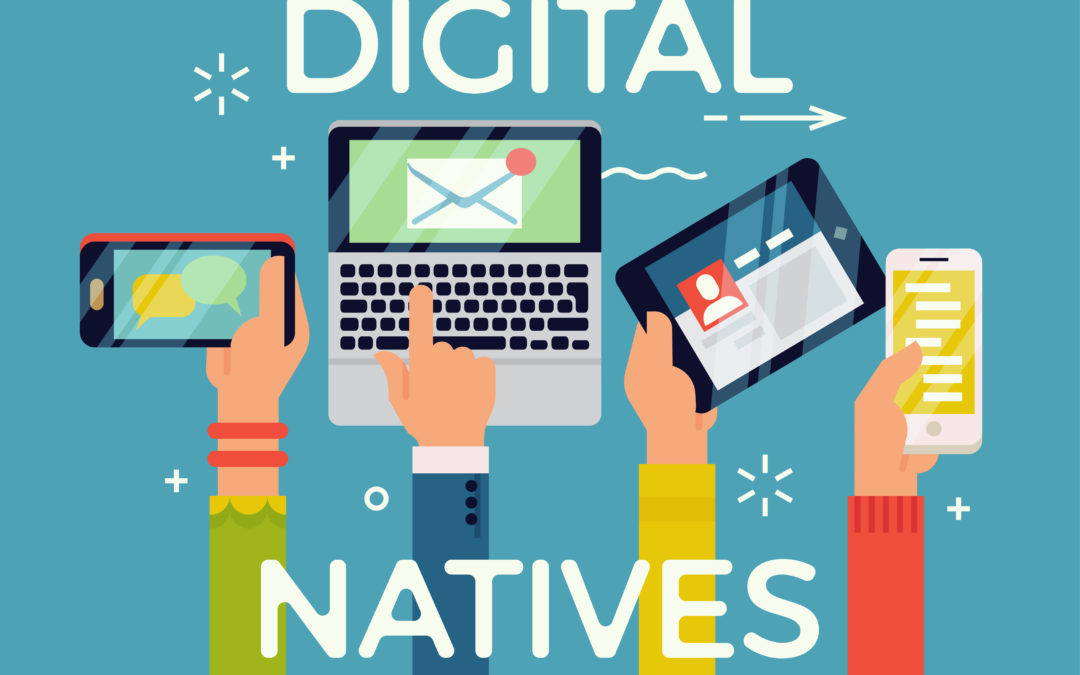 [Speaker Notes: All of our children are  digital native (born after the widespread adoption of digital technology. Our children who have grown up using technology like the Internet, computers and mobile devices context as an intergral part of their lives. Many of us in this room in contrast are digital migrants, born before the widespread use of technology.

	I thought it might be interesting to start with a short advert run by a mobile company. It brings to life the this notion that our children are met with technology from the very moment that they are born.]
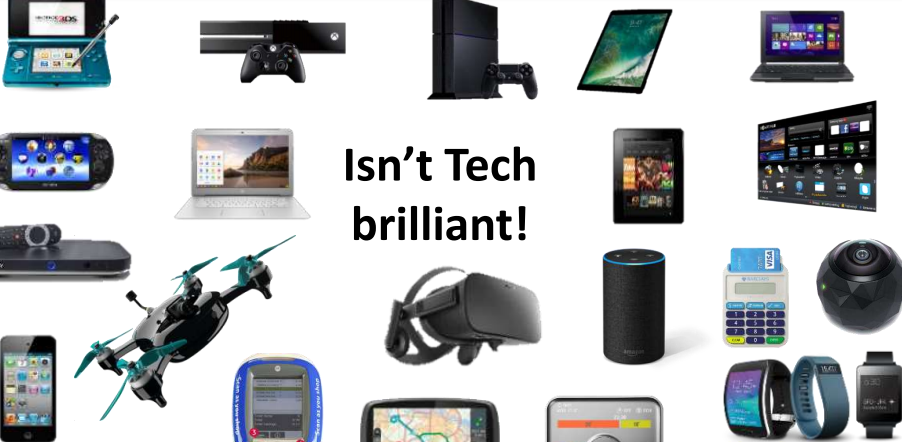 [Speaker Notes: And technology  is everywhere.
Great opportunities. And challenges.
Key principle – We will not avoid children’s exposure but we can manage when we grant access and give them the skills to work in ever changing digital world.]
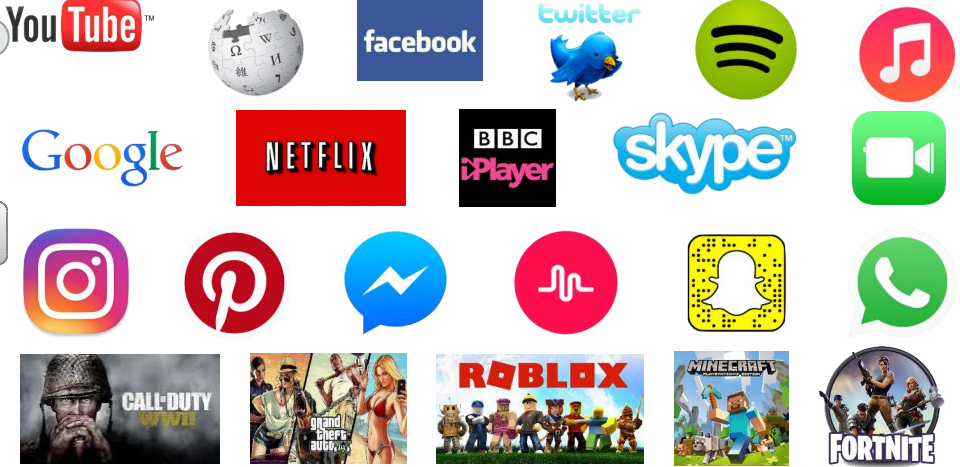 [Speaker Notes: I wonder how many of these icons you recognise and use.
We know from our class surveys that children are using a wide range of these.
We also know that each year the ages accessing these apps becomes younger. 
Importantly, we know that while some of these may look like games/apps have specific age limits and look like they may only be suitable for old children, we do know some of our pupils are accessing them.]
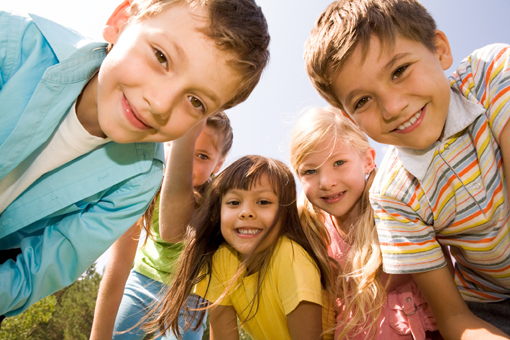 Giving children the skills to be happy and thrive in our connected world.
[Speaker Notes: But it need not be a source of worry. 

Parenting in a digital world.
		obviously offers many opportunities as well as challenges.
		not different to parenting in other aspects of their lives – discussion, and mutually agreed boundaries.

Our job as teachers and as parents is to help them to develop positive online behaviours. We are looking for them to thrive and be happy.]
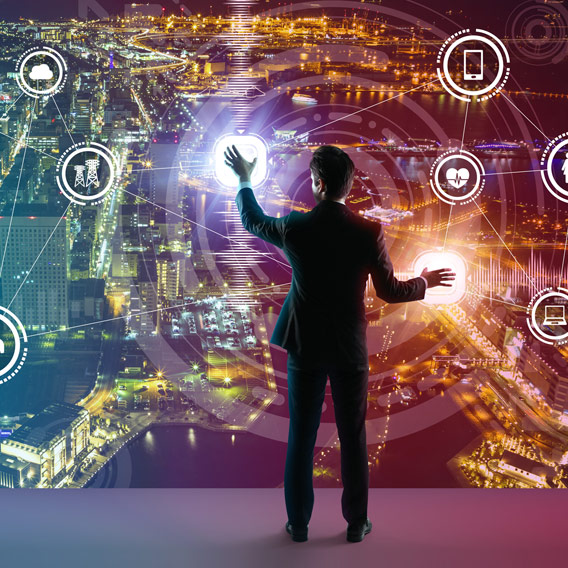 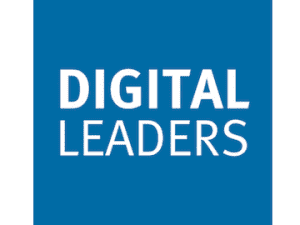 Discussion
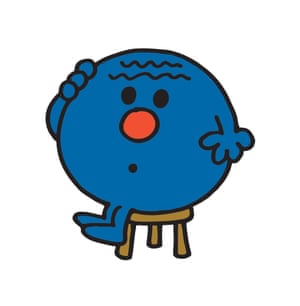 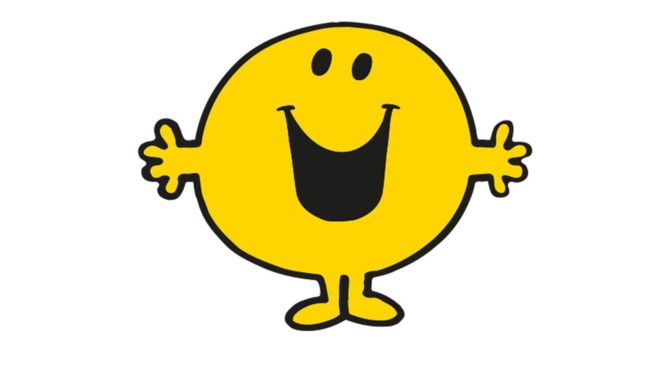 [Speaker Notes: Discussion in groups – What do your children use, What worries you, What would you like to learn more about?]
Is this the full picture?
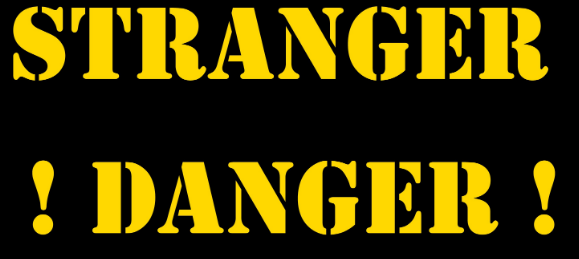 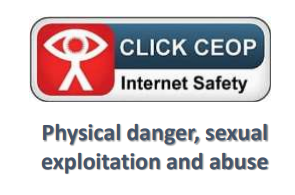 [Speaker Notes: Historically, people have seen e-safety risks centred stranger danger.
These are of course still important concern.
We will talk about this later.
First want to talk about something we know affects many children in our school]
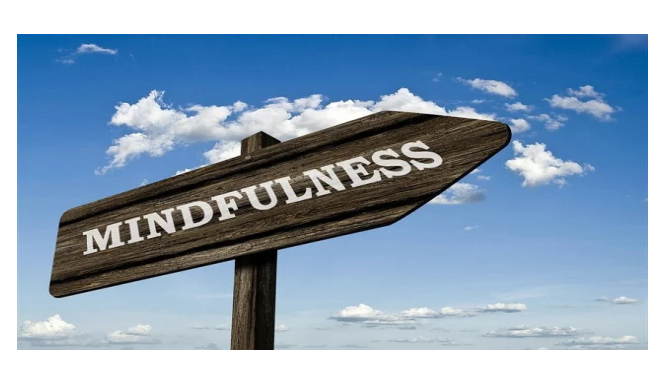 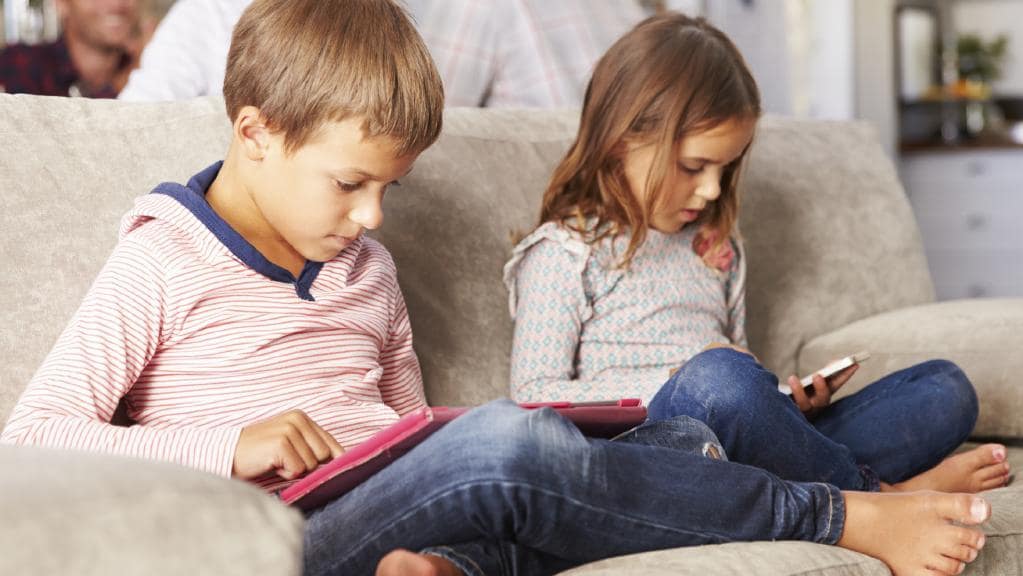 [Speaker Notes: It can be hard in a digital world to ensure quality time together. Digital devices are all around us and can become a barrier to other family opportunities.
Recent studies have shown that children are spending an average of 23 hours a week on smartphones and other gadgets - twice as much time as they spend conversing with their parents, polling suggests.

We know many of the games can be difficult to come off and so usage can become a real problem.]
Techno-ference.
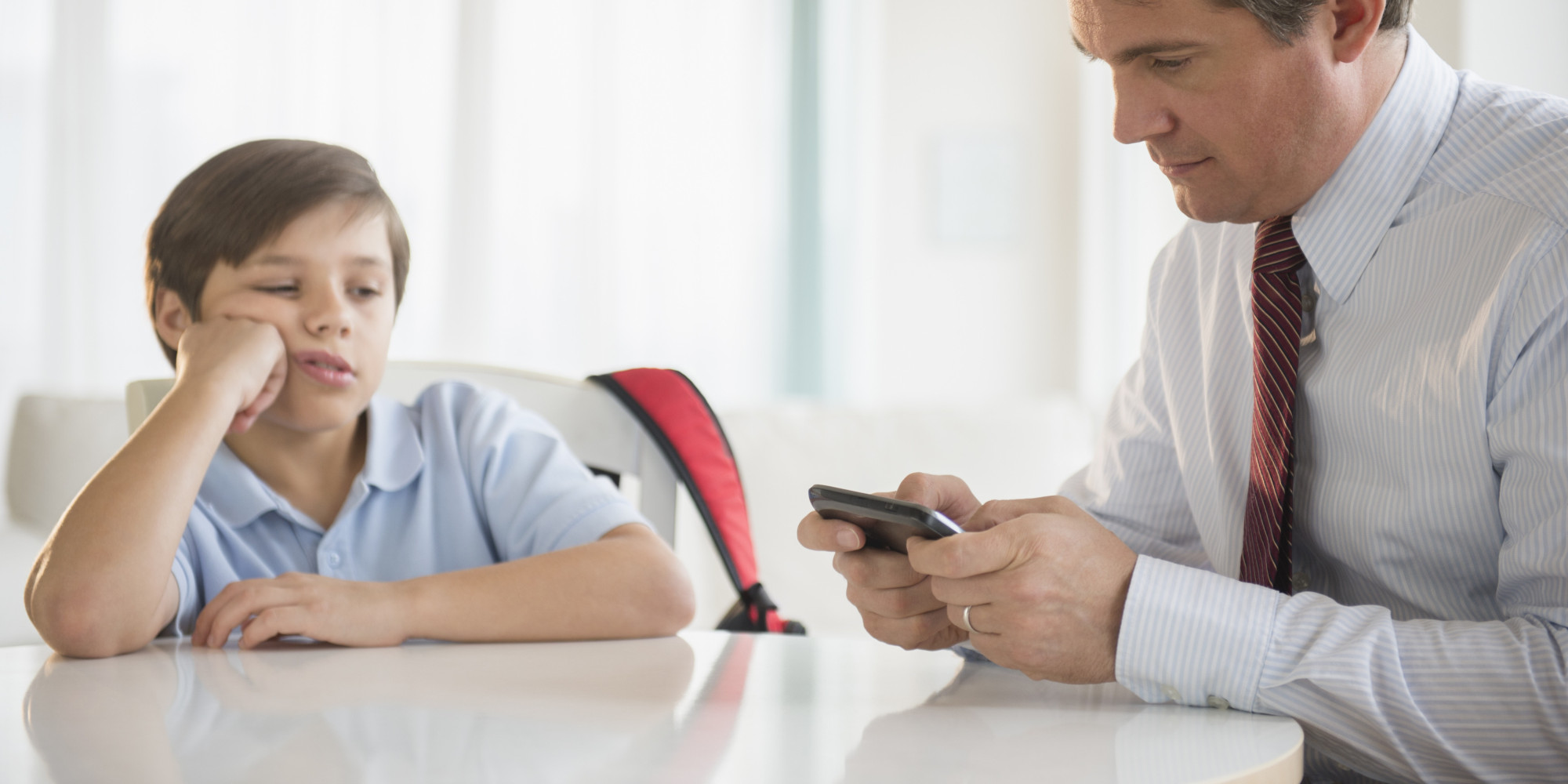 [Speaker Notes: In a 24 hour working world, it can also be hard for all of us to lead by example.

A recent study looking at families in the UK showed that 40 per cent of the mothers and 32% fathers feeling they used it too much.

 “technoference” happening at least three times a day during interactions with their children.]
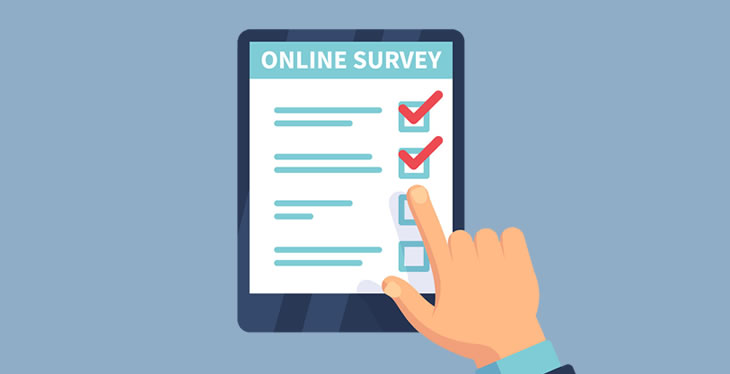 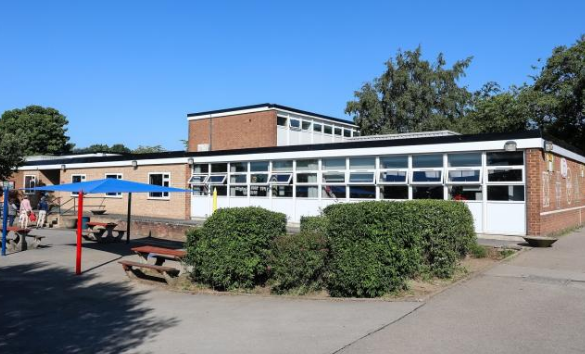 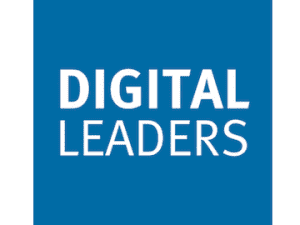 68% of KS1 children and 
95% Year 5/6 children
have their own devices
[Speaker Notes: “ Sometimes different videos come up on you tube that frighten me”
“I don’t like it if I get an unkind message”
“ I have some social media but didn’t know that there are settings that mean I’m giving away my location”]
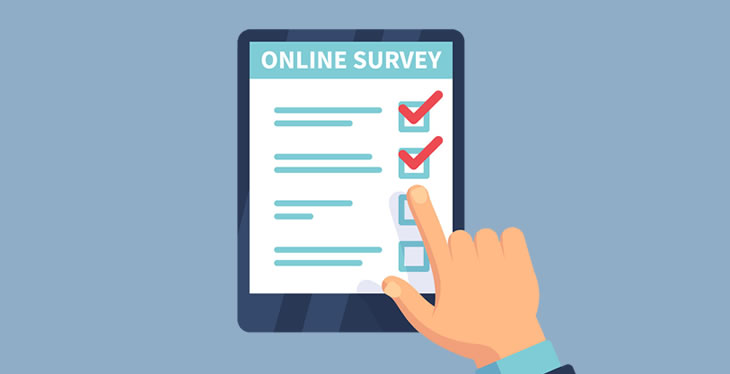 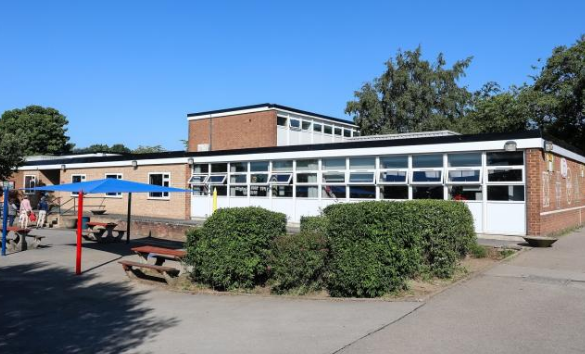 75% Year 5/6 children
use their devices for at least an hour a day.

39% of KS1 children use their devices for at least an hour a day.
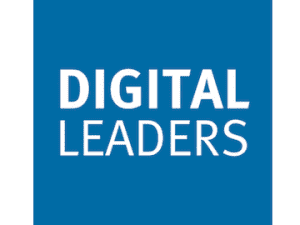 [Speaker Notes: “ Sometimes different videos come up on you tube that frighten me”
“I don’t like it if I get an unkind message”
“ I have some social media but didn’t know that there are settings that mean I’m giving away my location”]
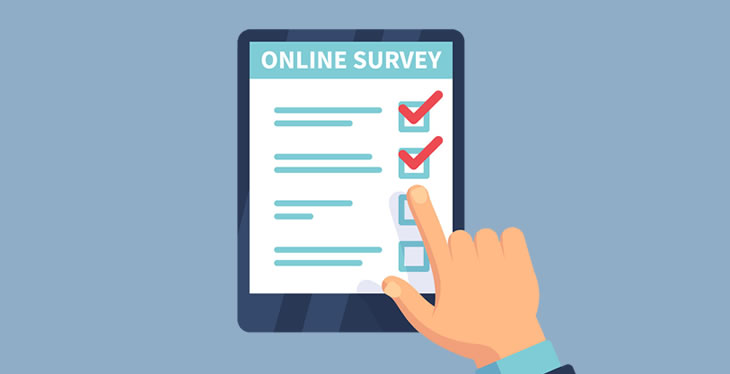 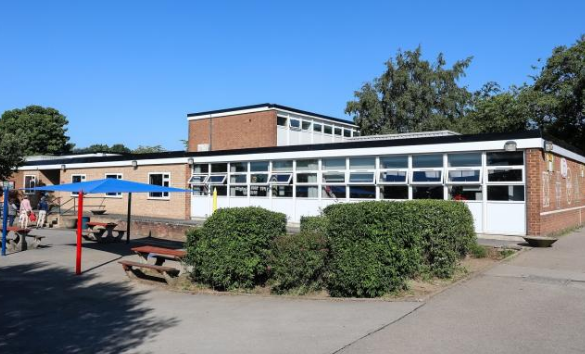 70% of Bramhope Primary School families have some rules about the use of digital devices at home.
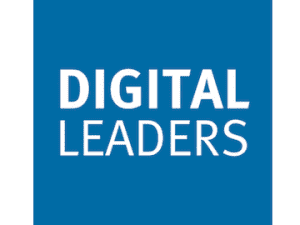 [Speaker Notes: “ Sometimes different videos come up on you tube that frighten me”
“I don’t like it if I get an unkind message”
“ I have some social media but didn’t know that there are settings that mean I’m giving away my location”]
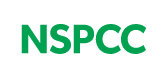 Create a family agreement
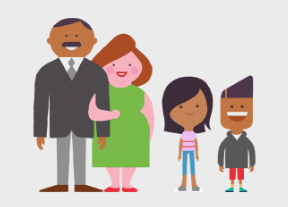 [Speaker Notes: Creating a family agreement is a great way to start talking about online safety.
It'll help your child understand what behaviour is appropriate when they're online. And they'll know who they can turn to if they are ever worried about anything they see or do.]
Parental Controls
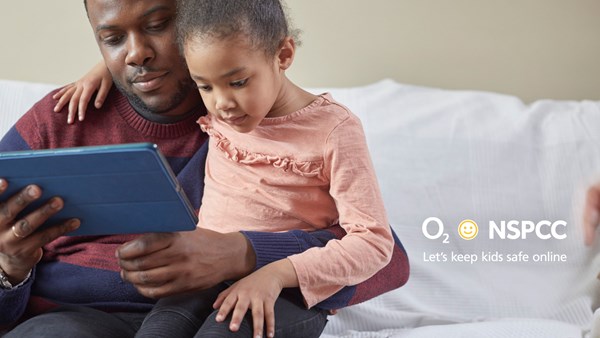 [Speaker Notes: Parental controls can be used to block upsetting or harmful content, control in-app purchases or manage how long your child spends online. And the good news is parental controls are really easy to set up.
Parental controls are software and tools which you can install on phones or tablets, games consoles or laptops – and even your home broadband.
You can also use them to help you block or filter the content your child sees when searching online. And family-friendly public WiFi can help when you’re out and about.
Parental controls are also available to help you to:
plan what time of day your child can go online and how long for
stop them from downloading apps they're too young for 
manage the content different members of the family can see.
So whatever your child is doing online, there’s a way that you can help keep them safe.]
Sleep
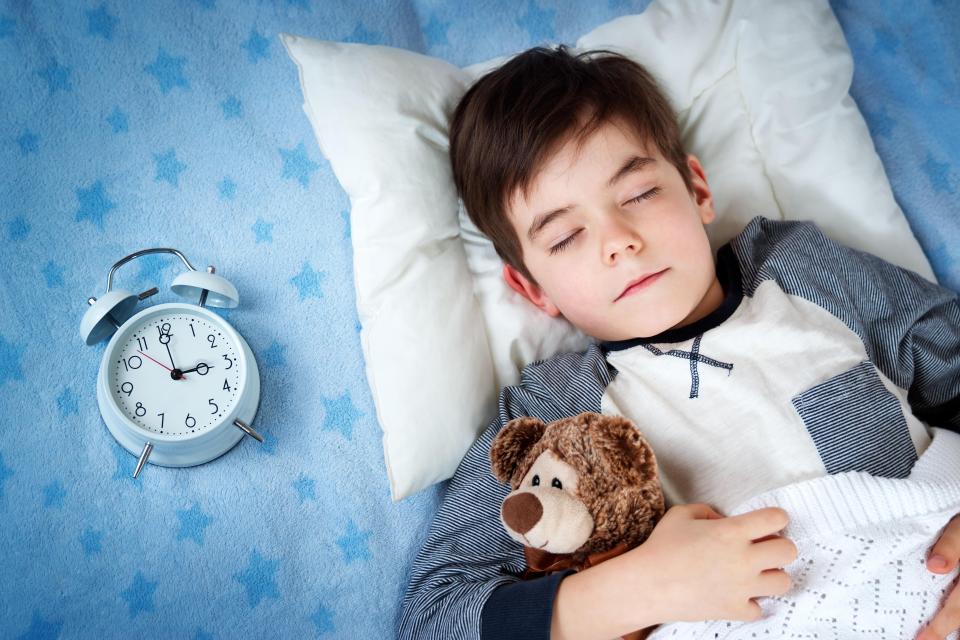 [Speaker Notes: Where are your devices kept? Recommend downstairs.
Importance of sleep.]
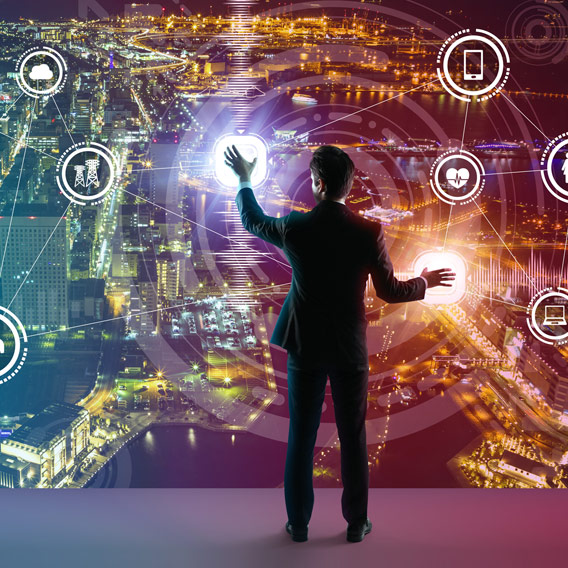 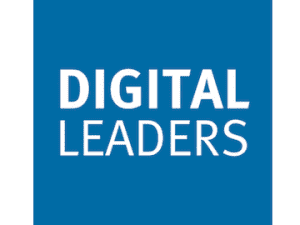 Discussion
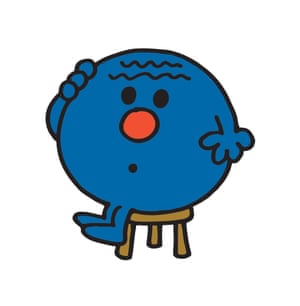 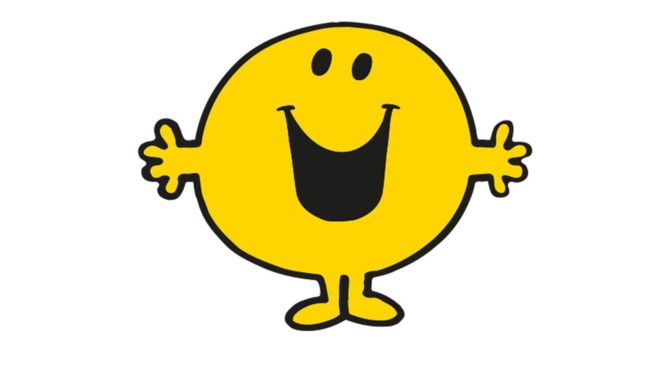 [Speaker Notes: Discussion in groups – What do your children use, What worries you, What would you like to learn more about?]
Device Free Mealtimes
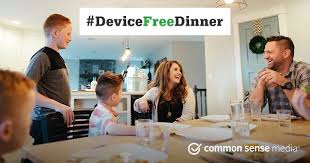 [Speaker Notes: Device Free Dinner is a campaign launched by Common Sense Media. 
Another good site offering advice.
It links to the idea of having times where none of the family are using their screens.
In this advert, Grandma and Grandpa go to extremes to ensure a good family weekend.]
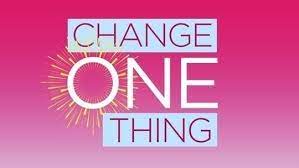 Weekend of 5/6 February.

Here are some of the ideas which we've been talking about.
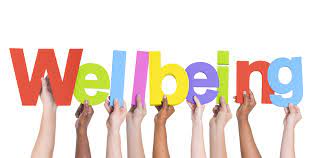 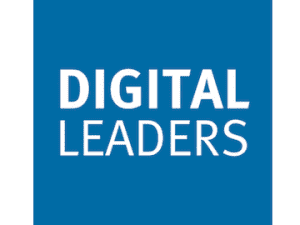 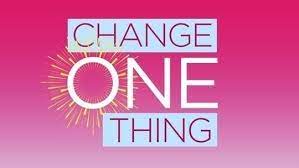 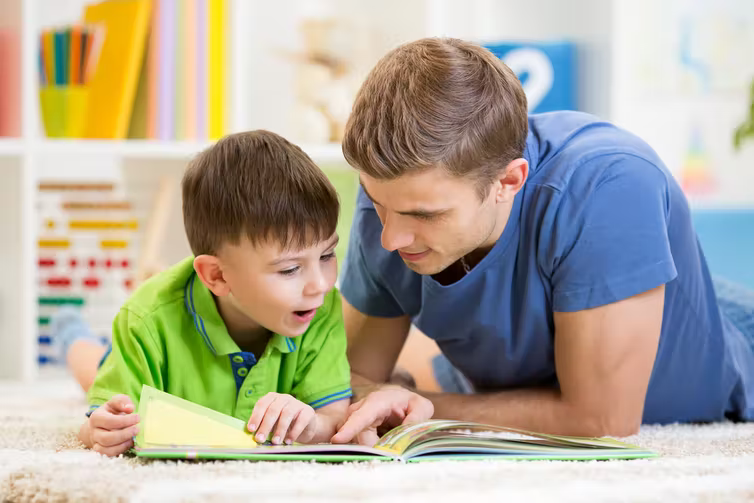 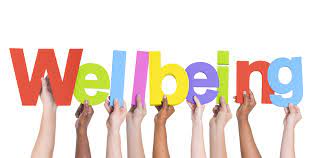 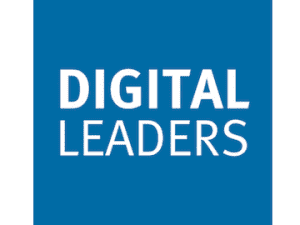 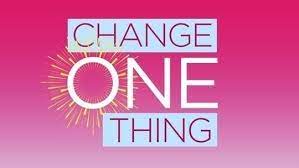 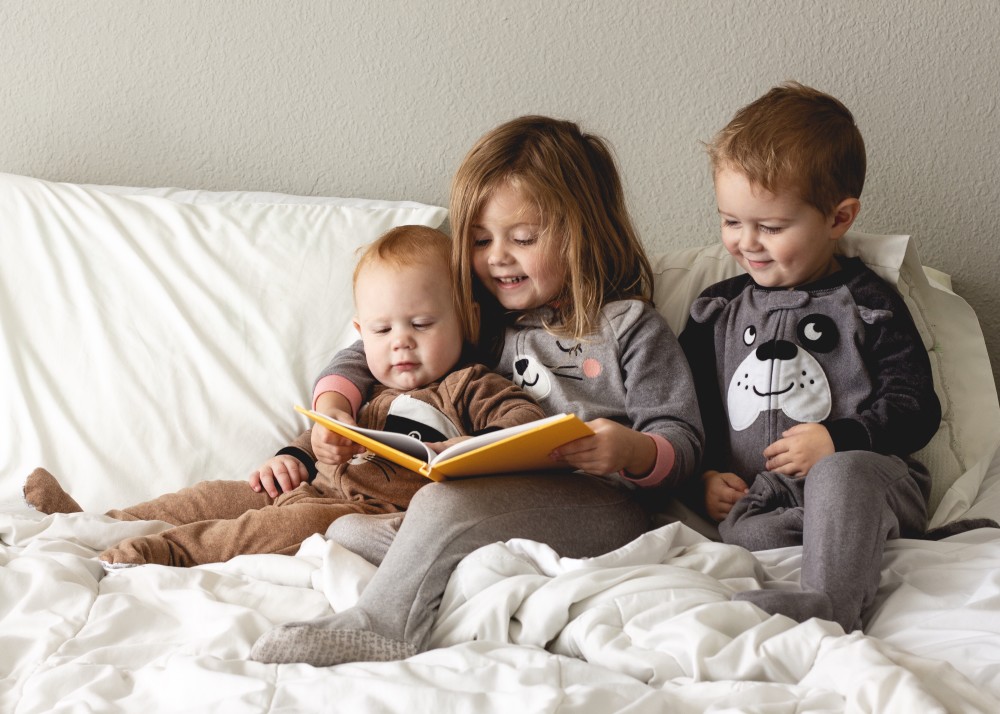 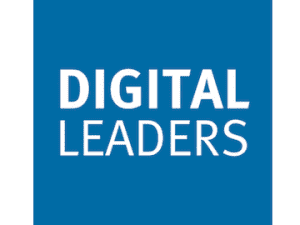 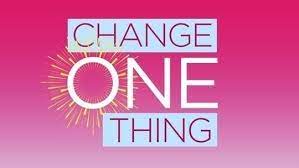 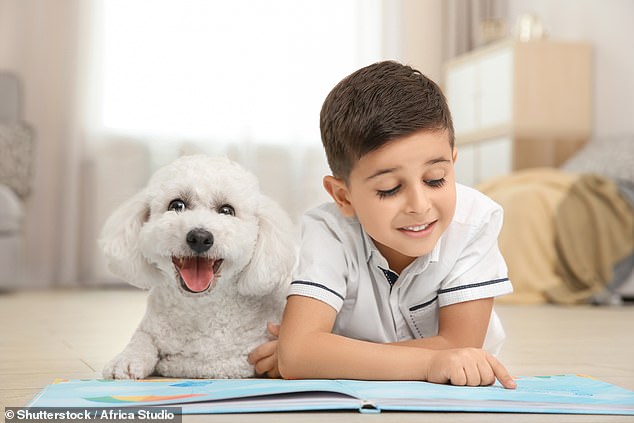 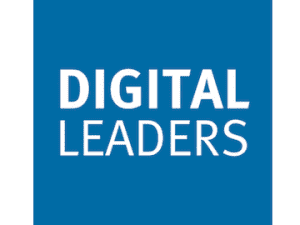 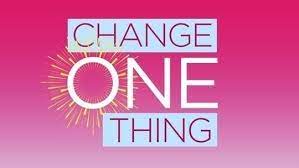 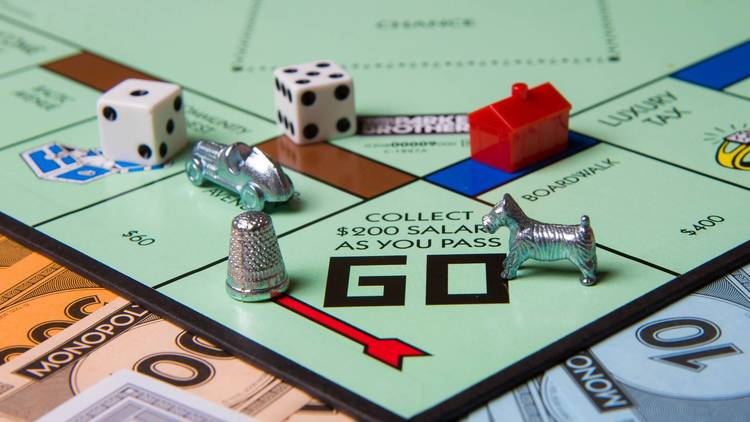 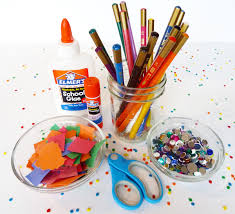 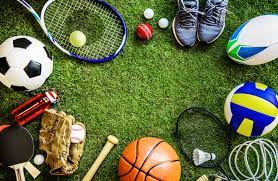 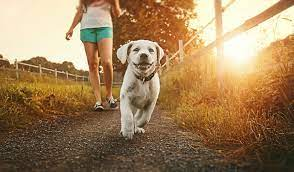 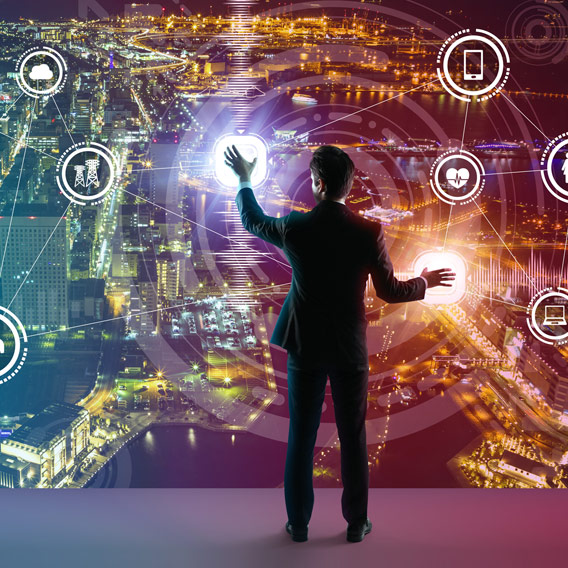 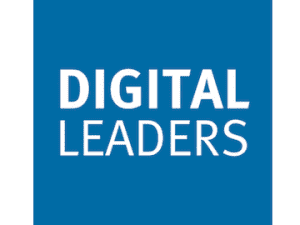 Discussion
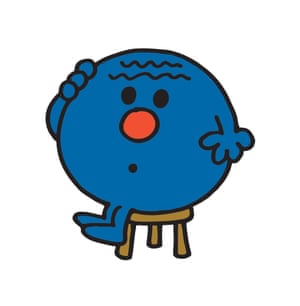 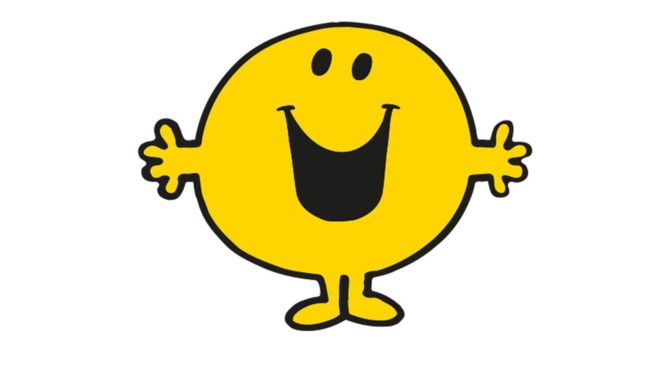 [Speaker Notes: Before we move onto next part of presentation – time to discuss any rules you have.
Any ideas you have collectively.]
Gaming.
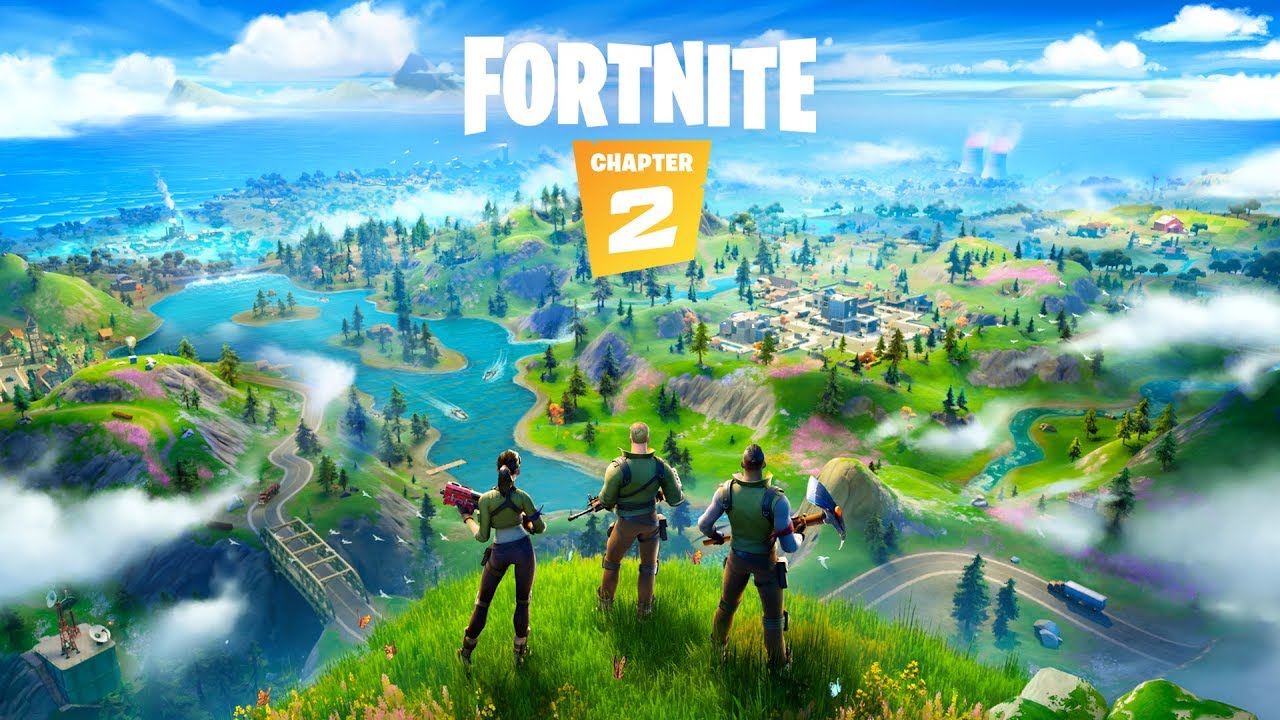 [Speaker Notes: One of the key things children talk to our digital leaders about is gaming.
This obviously links well to the rules you introduce into your homes and you can use some of the technical solutions we mentioned to help you with these.
Gaming like all online activities does also offer opportunities. Friends can play together which can be good for social skills.]
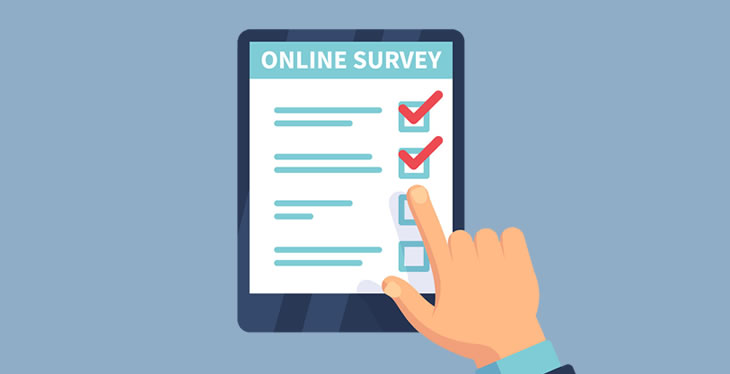 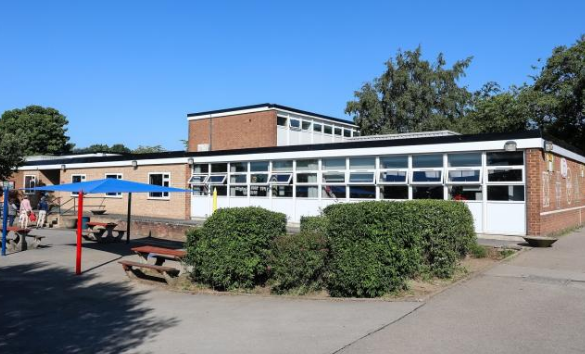 42% KS1 children play Roadblox.

11% KS1 children playing Among Us

10% of Year 5/6 children play Call of Duty
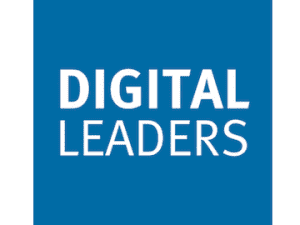 [Speaker Notes: “ Sometimes different videos come up on you tube that frighten me”
“I don’t like it if I get an unkind message”
“ I have some social media but didn’t know that there are settings that mean I’m giving away my location”]
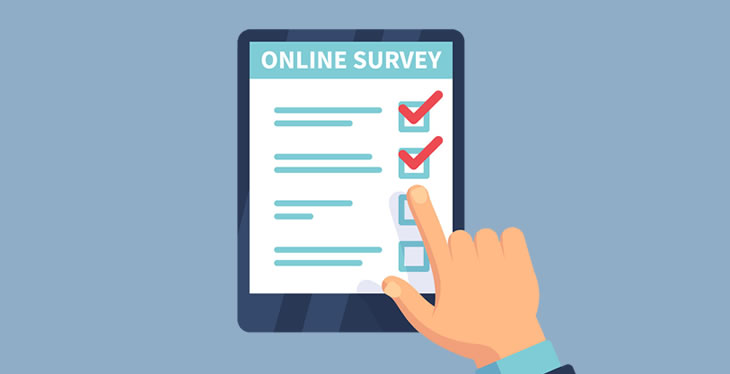 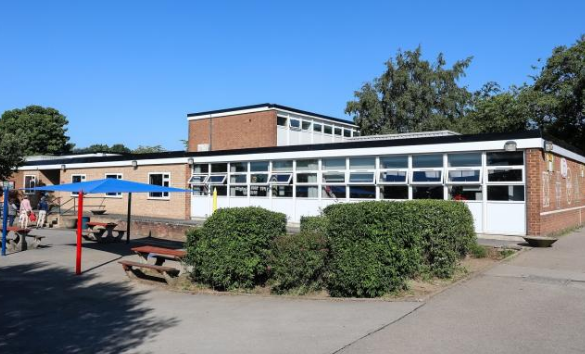 Many children recognise feeling angry when they have to come off a game.
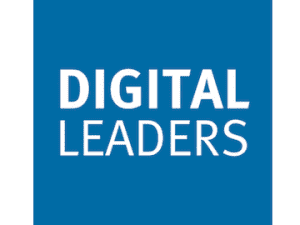 [Speaker Notes: “ Sometimes different videos come up on you tube that frighten me”
“I don’t like it if I get an unkind message”
“ I have some social media but didn’t know that there are settings that mean I’m giving away my location”]
Damaging Content
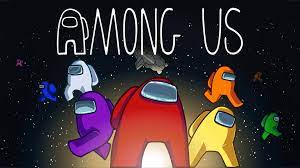 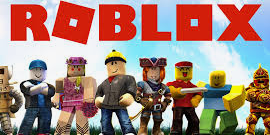 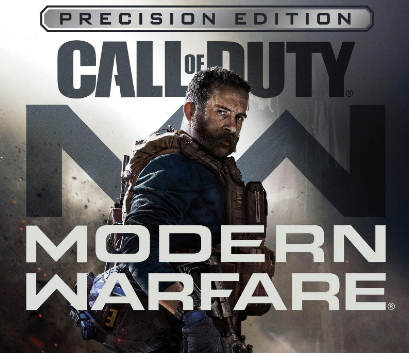 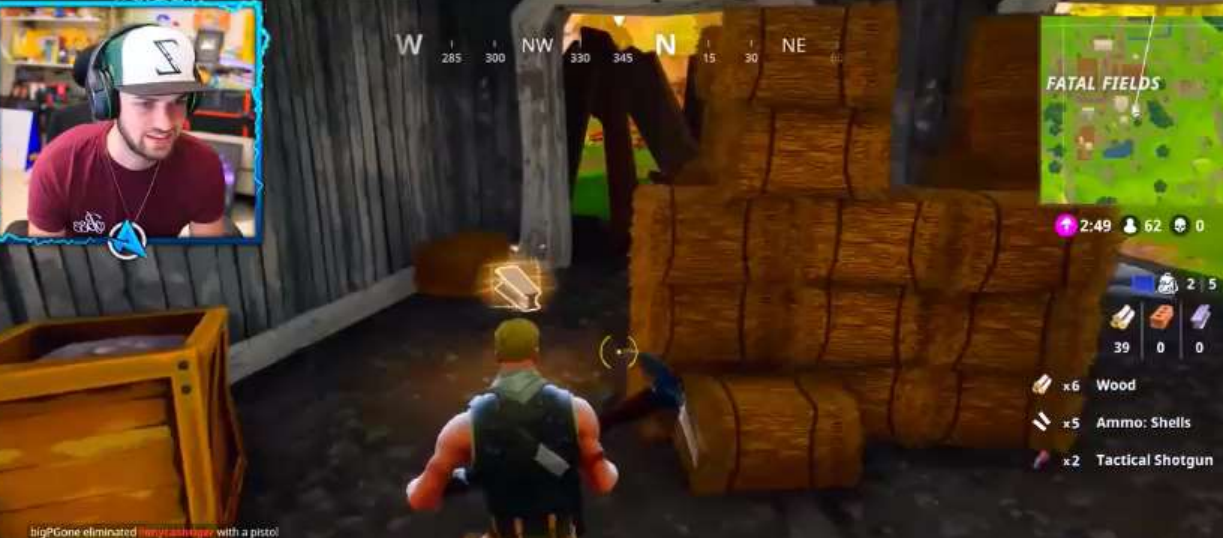 [Speaker Notes: Consider suitability of game
Can be a huge amount of peer pressure.
Some content is unsuitable and certainly for all primary age children, with for eg a rape scene in grand theft auto.]
Anger and aggression.
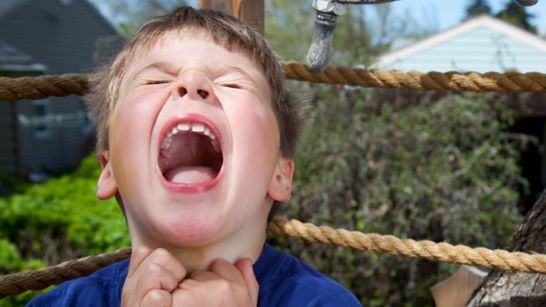 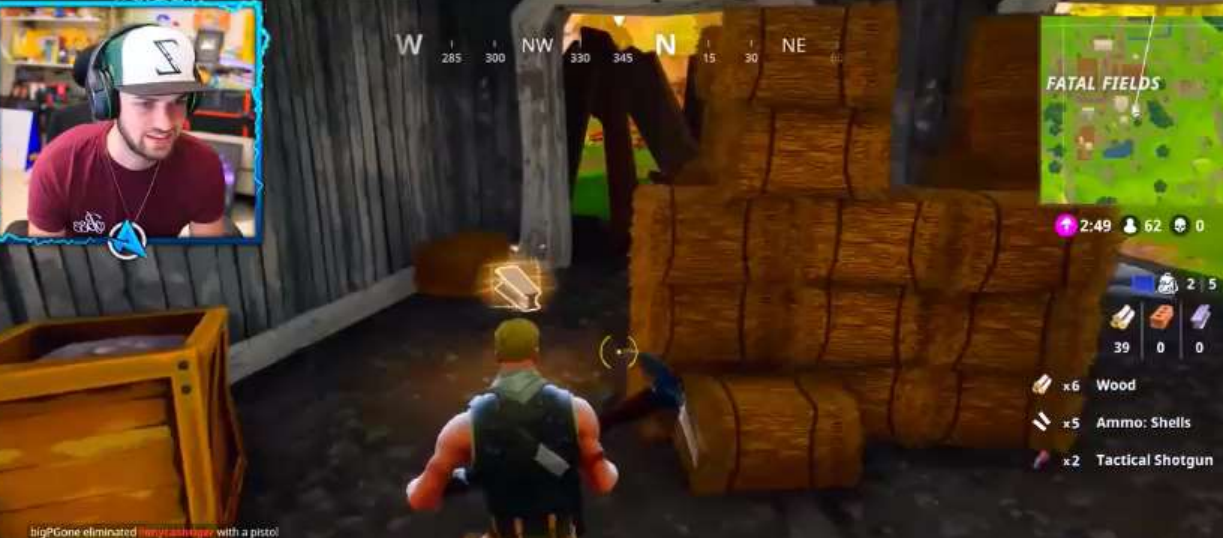 Other Gamers/Contact
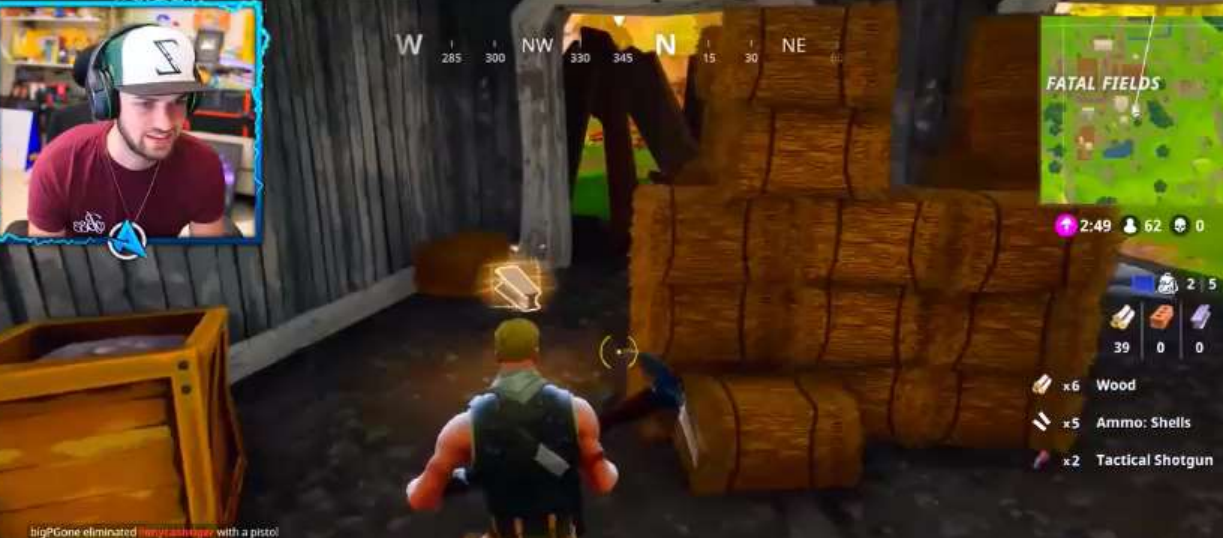 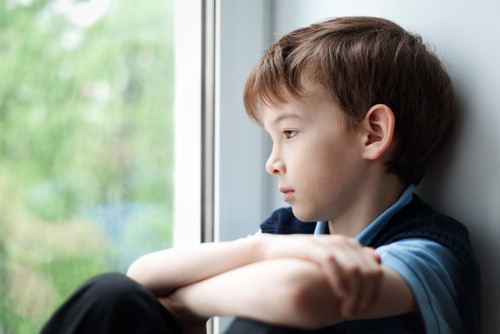 [Speaker Notes: Know who they are playing with – backfilling teams on Fortnite.
Can you set setting to private.
Establish what to do if they are uncomfortable with anything]
Gambling and advertising.
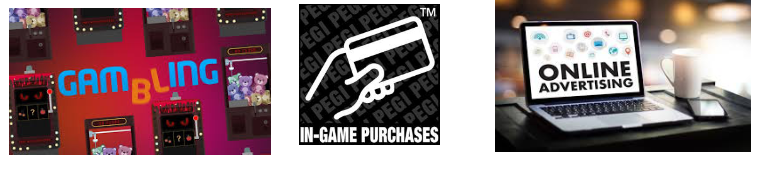 [Speaker Notes: Many children see a range of different features in games which are similar to online gambling world. 
We have had children in school who have built large bills in in app purchases.
Discussions with classes have shown that children have a limited understanding of the fact that their information is being mined to sell them a service.]
Gaming Review Sites for Parents
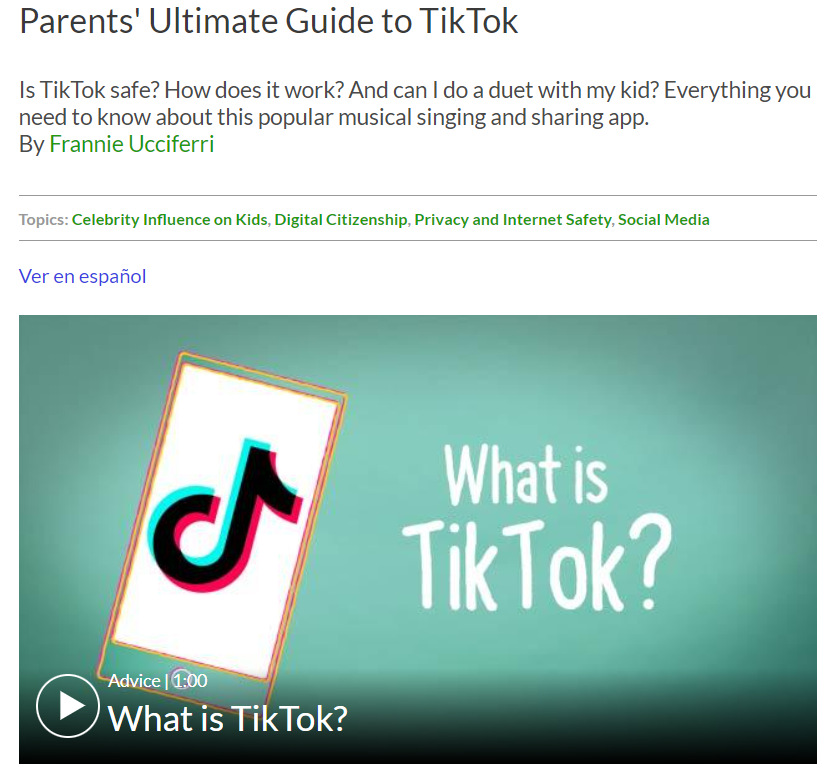 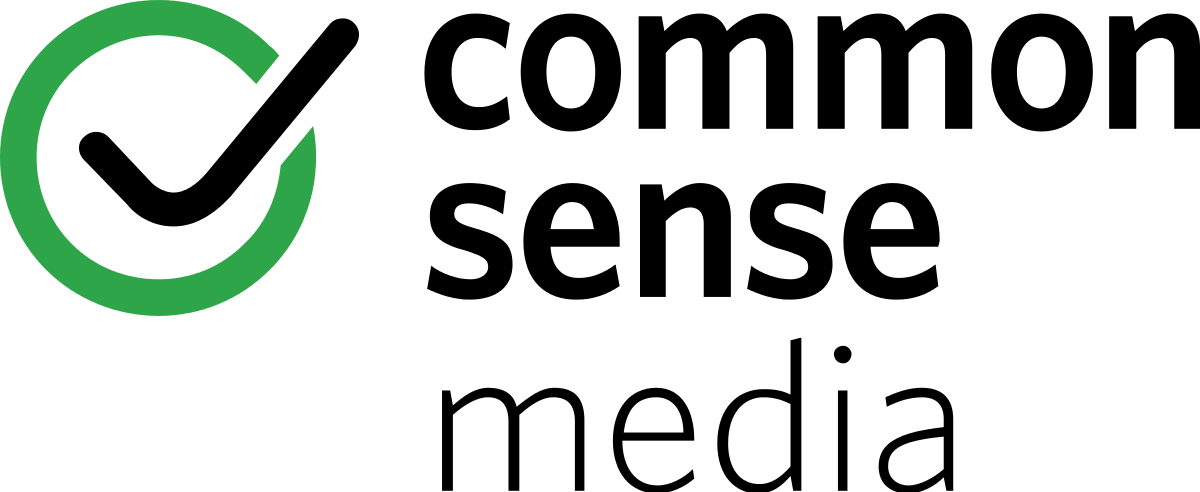 [Speaker Notes: Pegi offers official age ratino. Is a European agency.]
National Online Safety
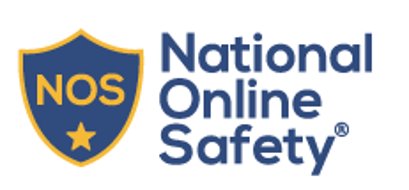 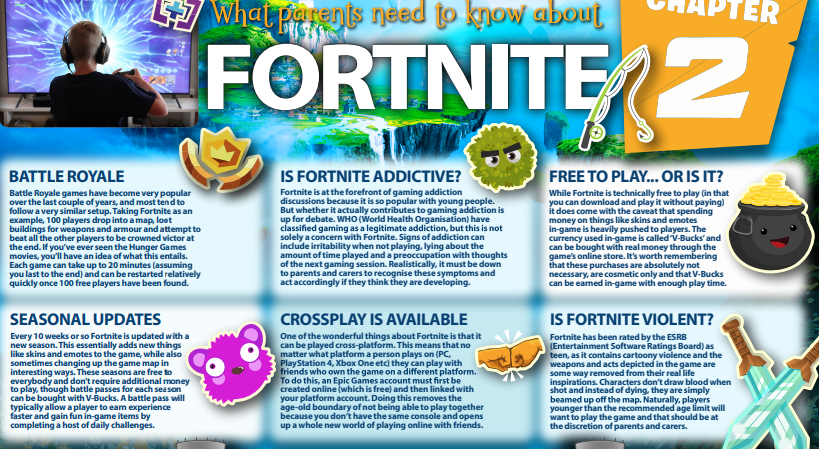 [Speaker Notes: Easy to read format
Discuss with your child.
Points out how you might turn off communications for bad language]
Parental Controls
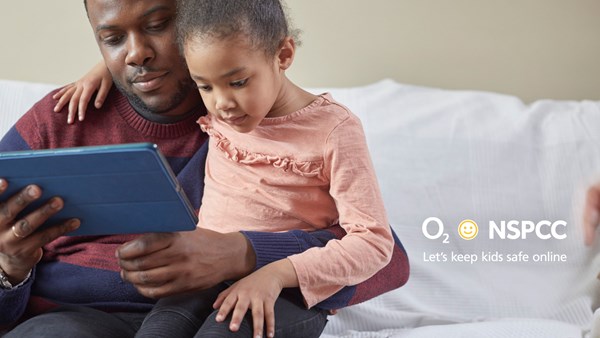 [Speaker Notes: Turning off in app purchases.
Talking to children about nature of online advertising.
Openly discussing gambling.]
Social Media
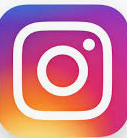 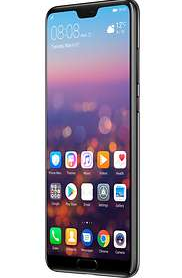 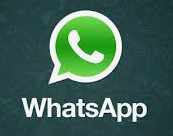 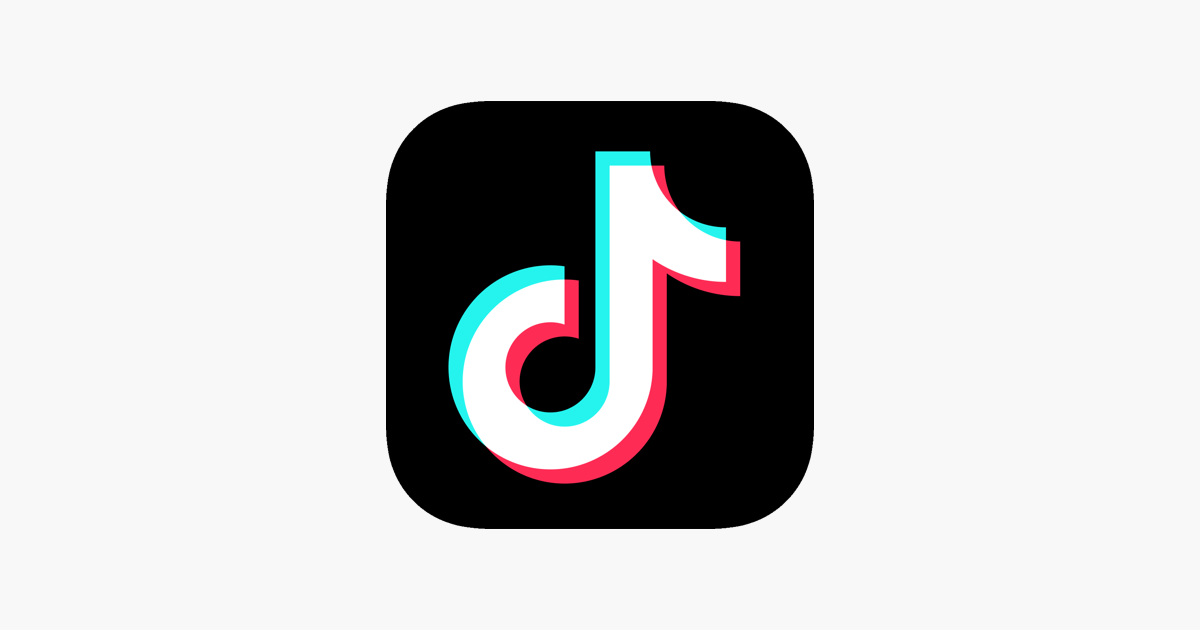 [Speaker Notes: Snapchat:
Thinking about streaks.

Instagram:
Damage to self esteem – but it can give you confidence. – can follow things you are interested in. Lots of climate change.
Unreal view of the world
An addictive feature
Competitive cultur]
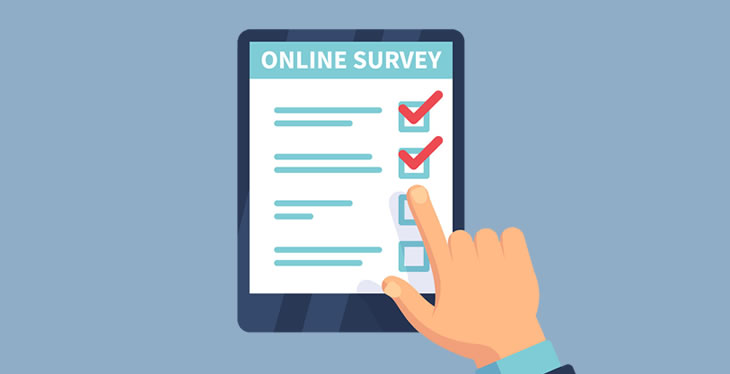 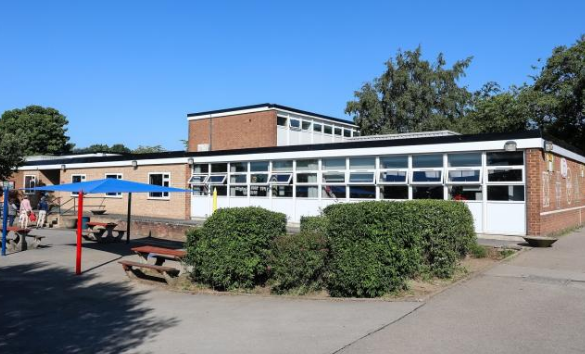 38 % of UKS2 children use Tik Tok

23% use Snapchat

KS1 60% using You Tube
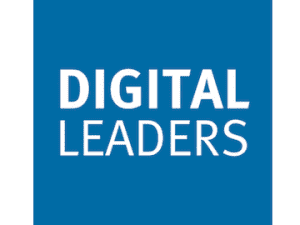 [Speaker Notes: “ Sometimes different videos come up on you tube that frighten me”
“I don’t like it if I get an unkind message”
“ I have some social media but didn’t know that there are settings that mean I’m giving away my location”]
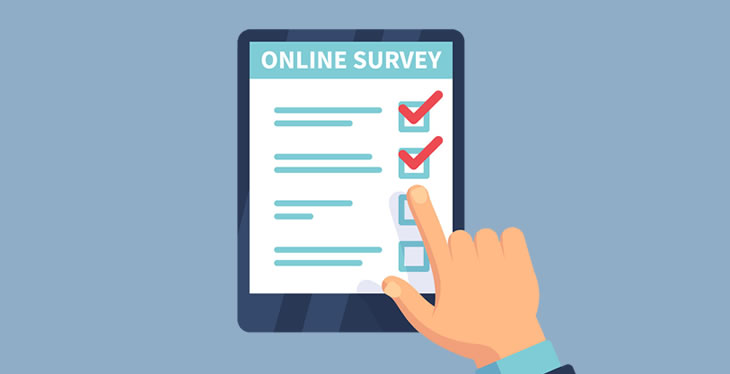 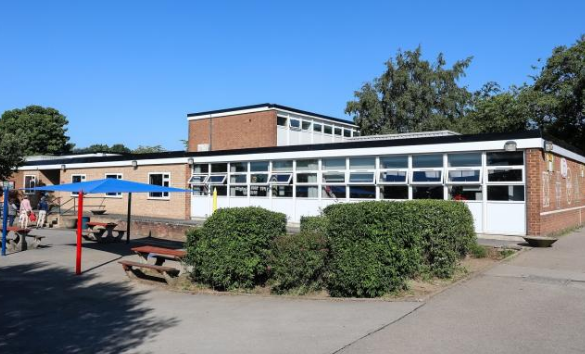 18% of KS1 children have received a message which has worried them.
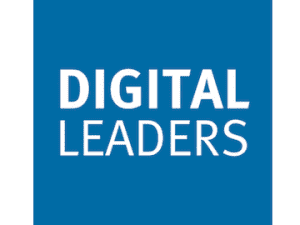 [Speaker Notes: “ Sometimes different videos come up on you tube that frighten me”
“I don’t like it if I get an unkind message”
“ I have some social media but didn’t know that there are settings that mean I’m giving away my location”]
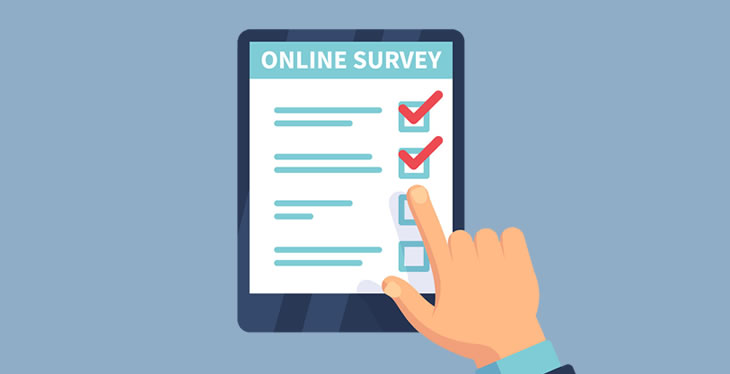 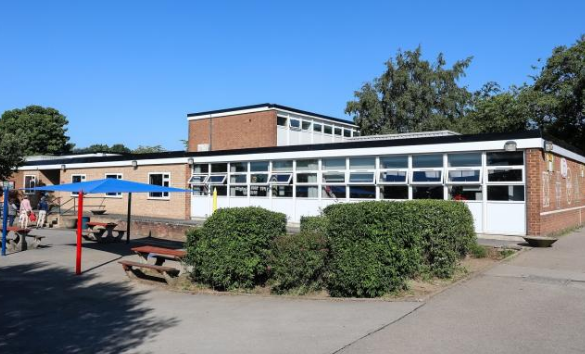 1/3 of  children in school have seen a message from a stranger that made them uncomfortable.
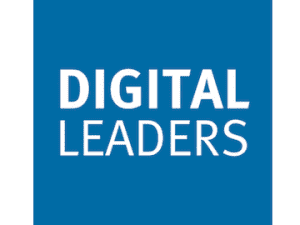 [Speaker Notes: “ Sometimes different videos come up on you tube that frighten me”
“I don’t like it if I get an unkind message”
“ I have some social media but didn’t know that there are settings that mean I’m giving away my location”]
Harmful Content
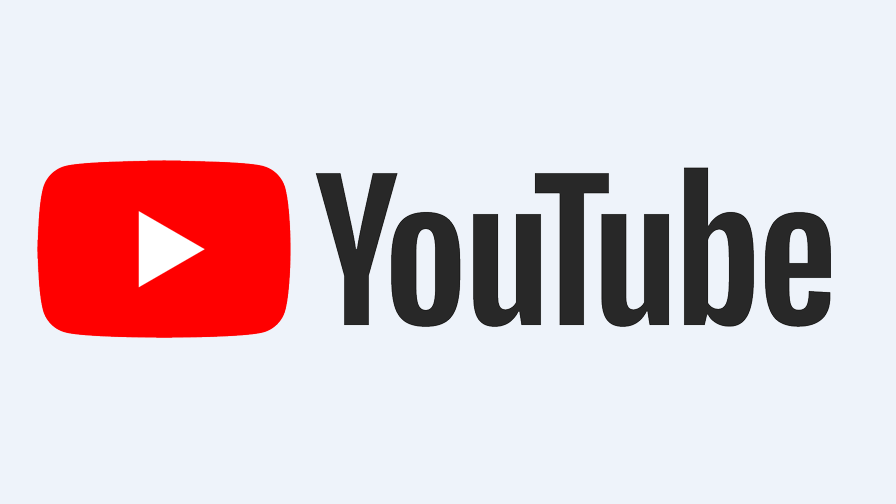 [Speaker Notes: You may have heard about or seen some videos that look like they're for kids but are clearly not. These videos may use familiar characters from kids' TV shows, such as Caillou or Peppa Pig, or they may use cartoon graphics such as cars and trucks. The videos have seemingly kid-friendly titles and begin normally, but then become strange and even extremely disturbing. 
It is also worth looking at the auto play feature which leads one video onto the next.
If your child posts something, users can privately contact your child
Think about: restrictive mode and customised playlists.]
Self Esteem/Peer Pressure
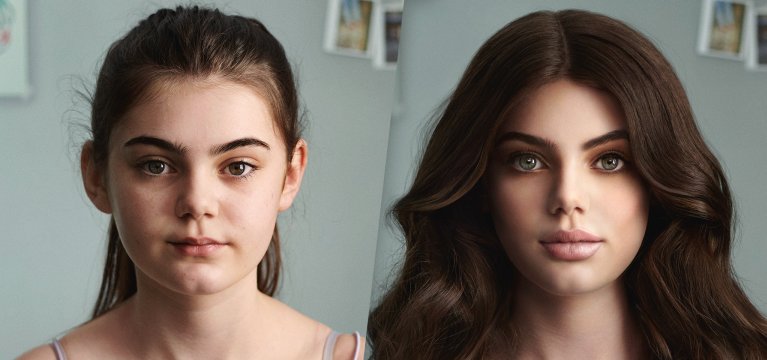 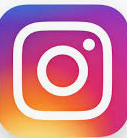 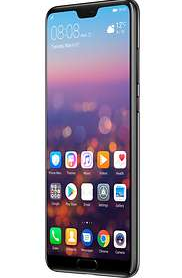 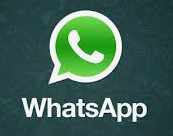 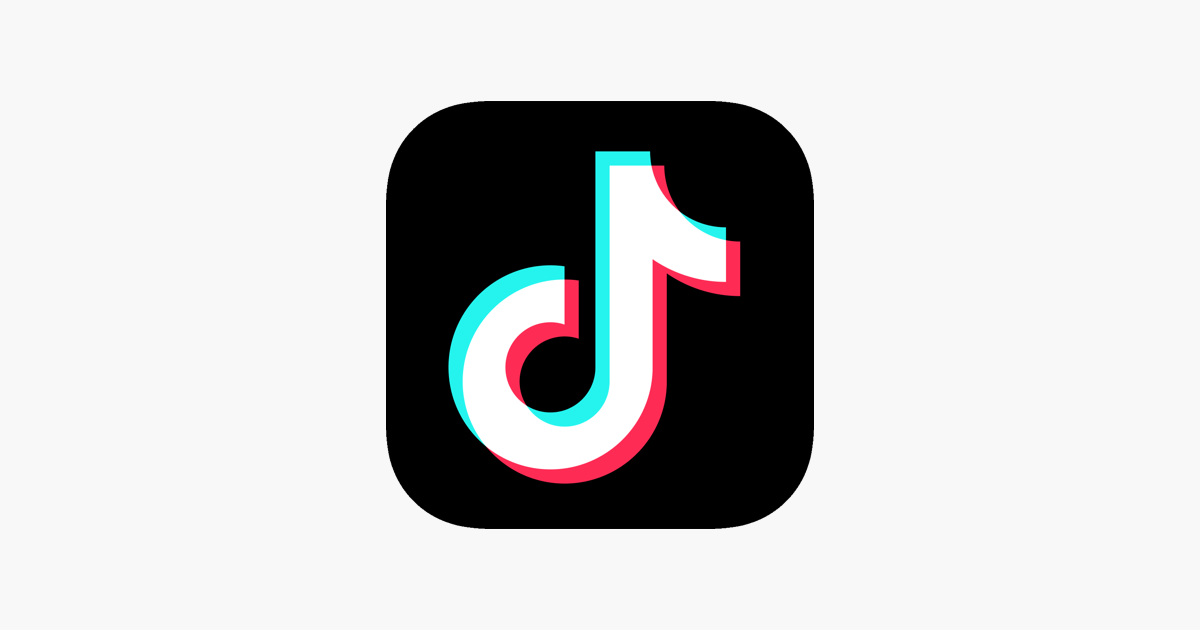 [Speaker Notes: Snapchat:
Thinking about streaks.

Instagram:
Damage to self esteem – but it can give you confidence. – can follow things you are interested in. Lots of climate change.
Unreal view of the world
An addictive feature
Competitive cultur]
Social Media -Sharing personal information.
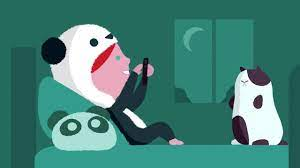 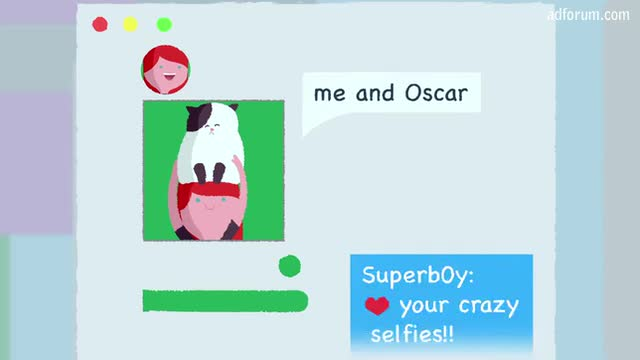 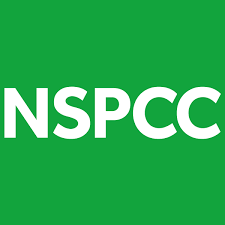 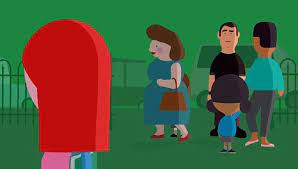 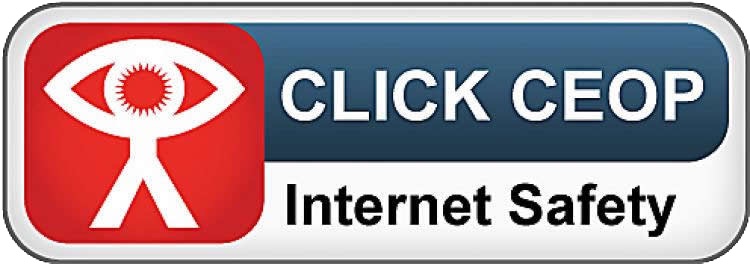 [Speaker Notes: Show NSPCC 2 videos in KS2]
Privacy Settings/Sharing personal information.
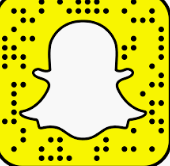 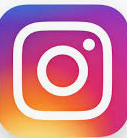 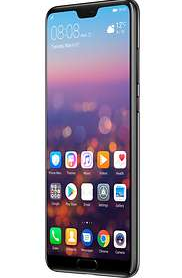 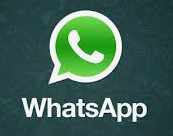 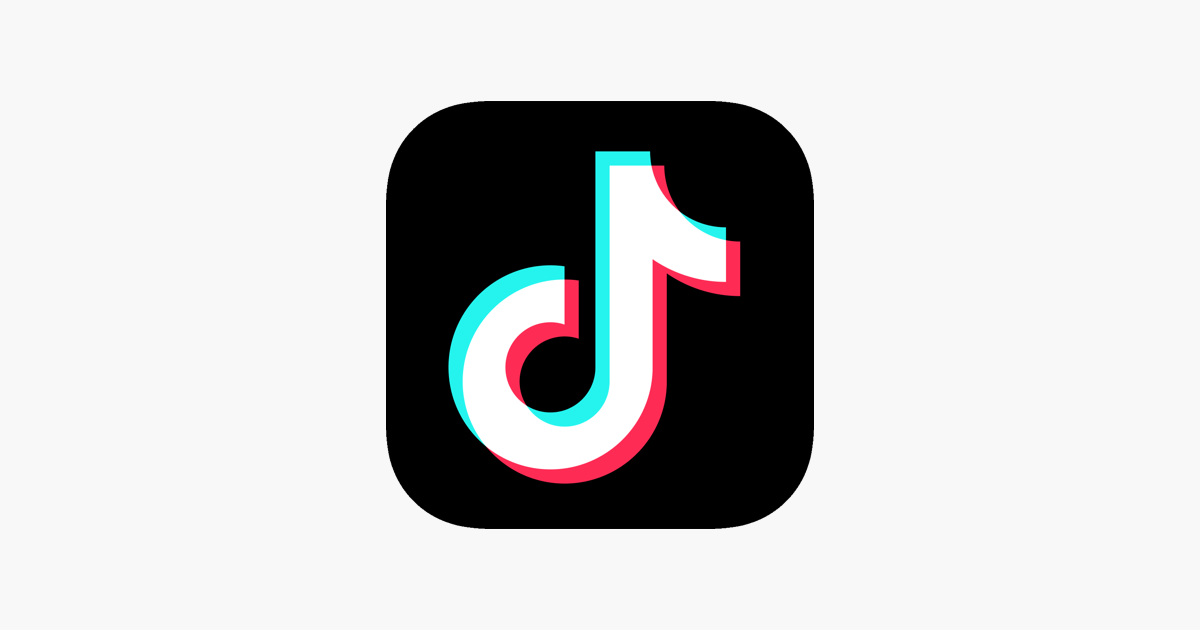 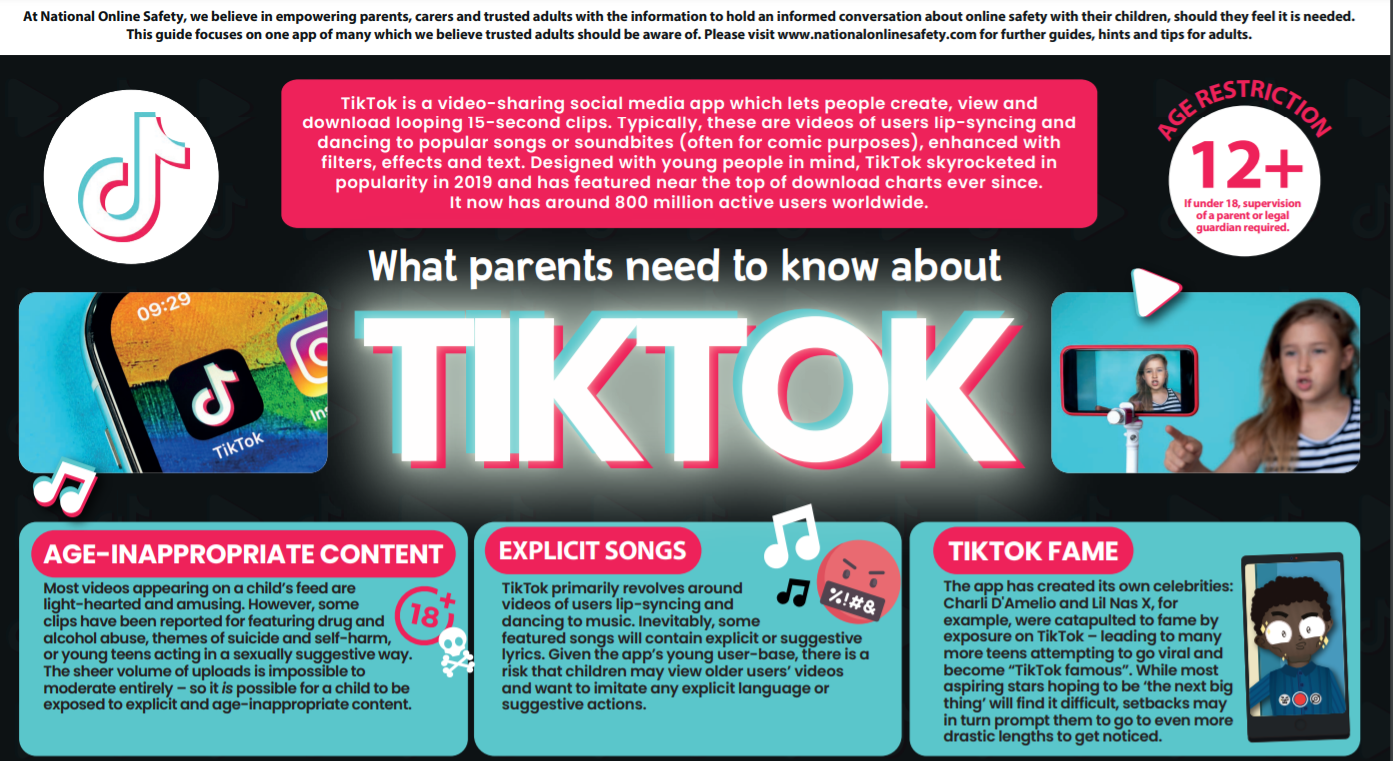 Useful Resources. National Online Safety
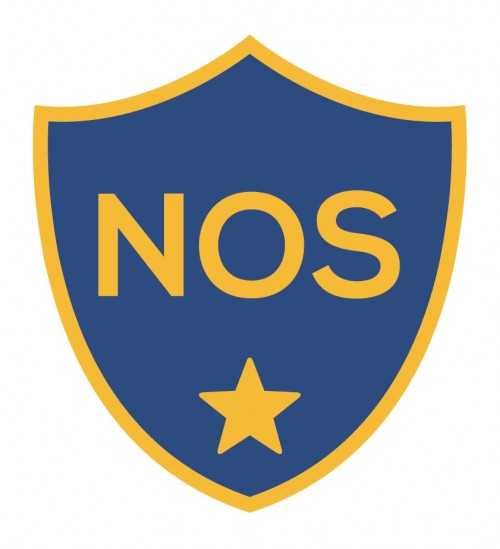 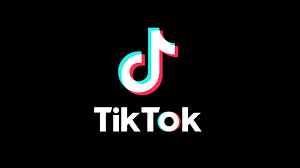 [Speaker Notes: Setting up of device:Location settings
Password controls.
Hyperlink]
Useful Resources. National Online Safety
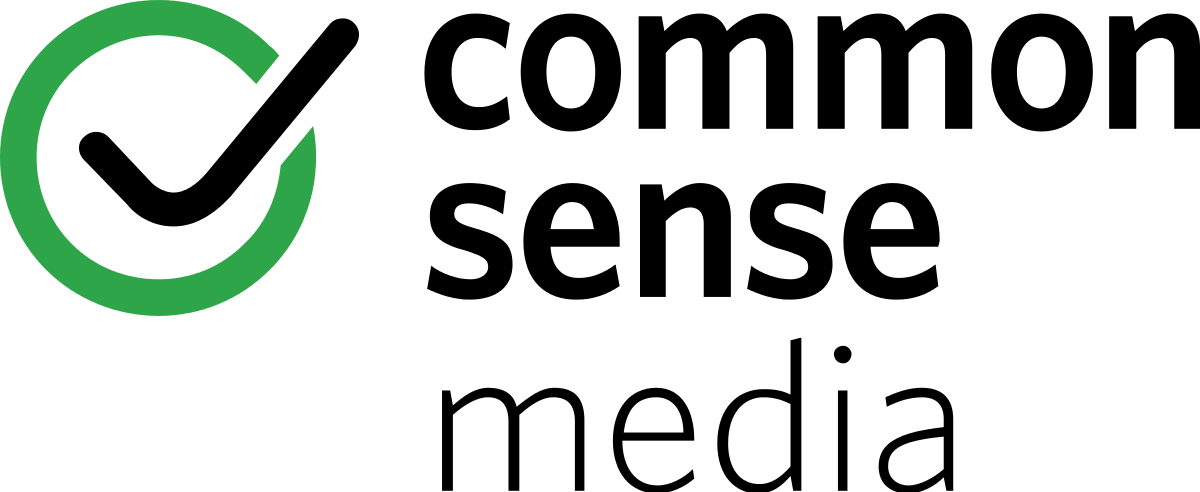 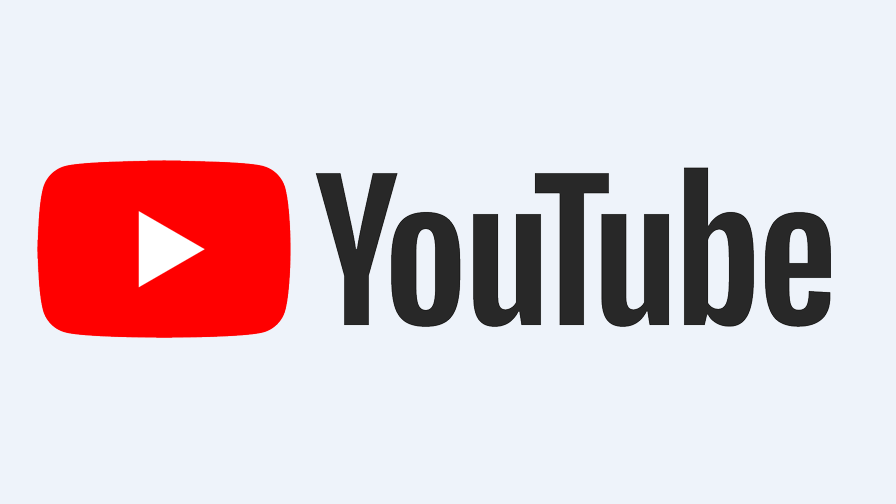 You Tube Guide
Tik Tok Guide
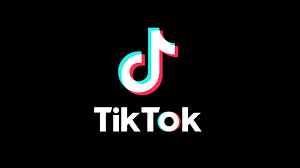 [Speaker Notes: Setting up of device:Location settings
Password controls.
Hyperlink]
Resources – Time to Browse.
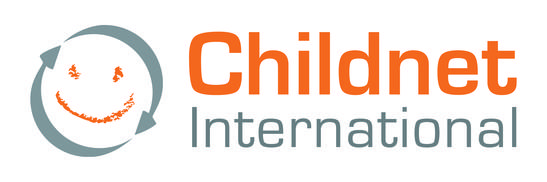 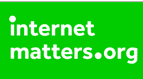 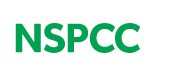 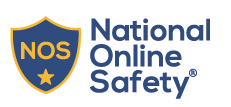 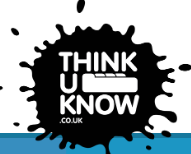 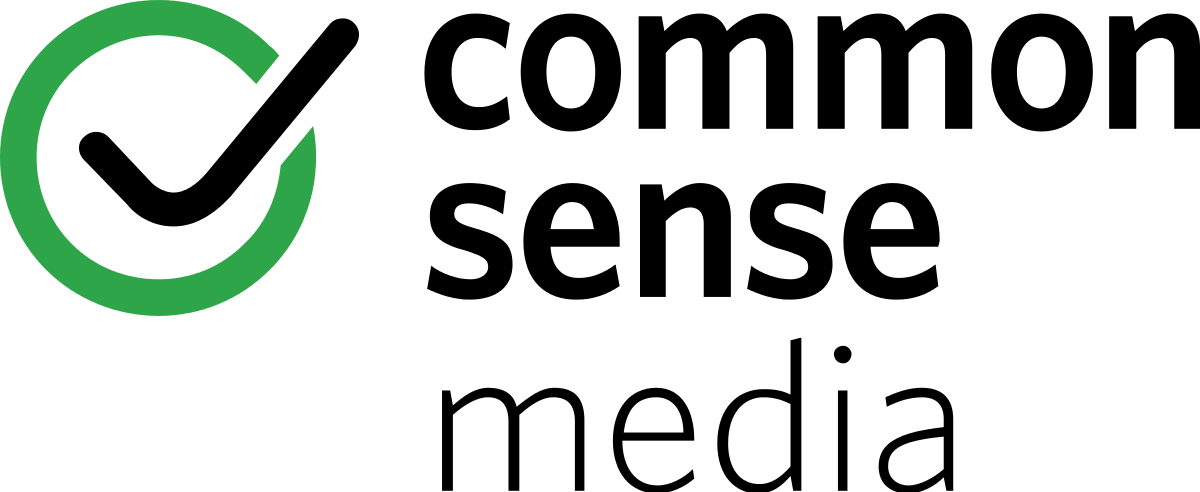 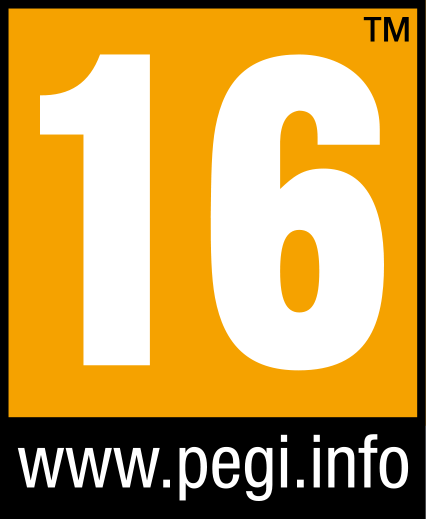 E Safety Curriculum
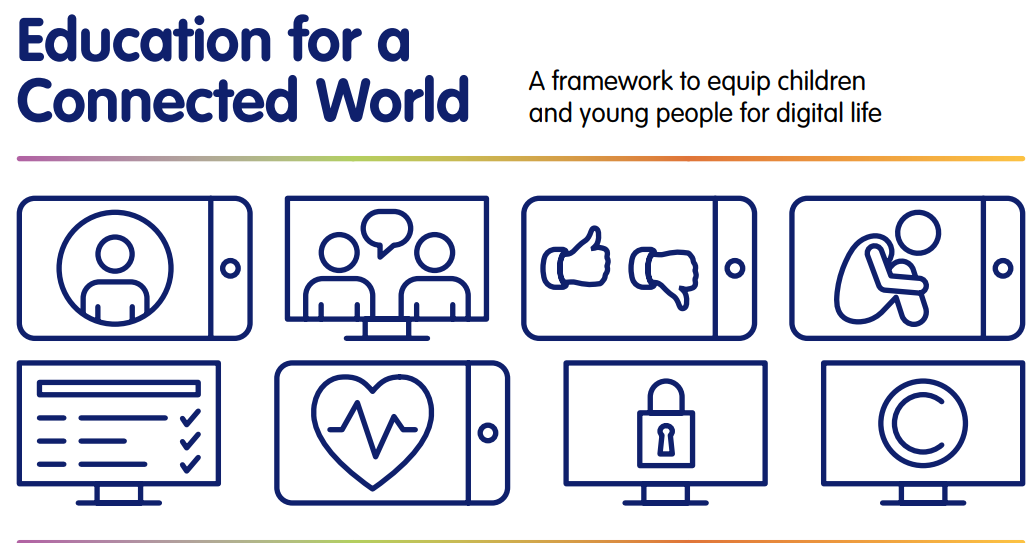 [Speaker Notes: At BPS, we follow the “Education for a connected world” framework, which covers a wide variety of e-safety issues such as online reputation and privacy and security.]
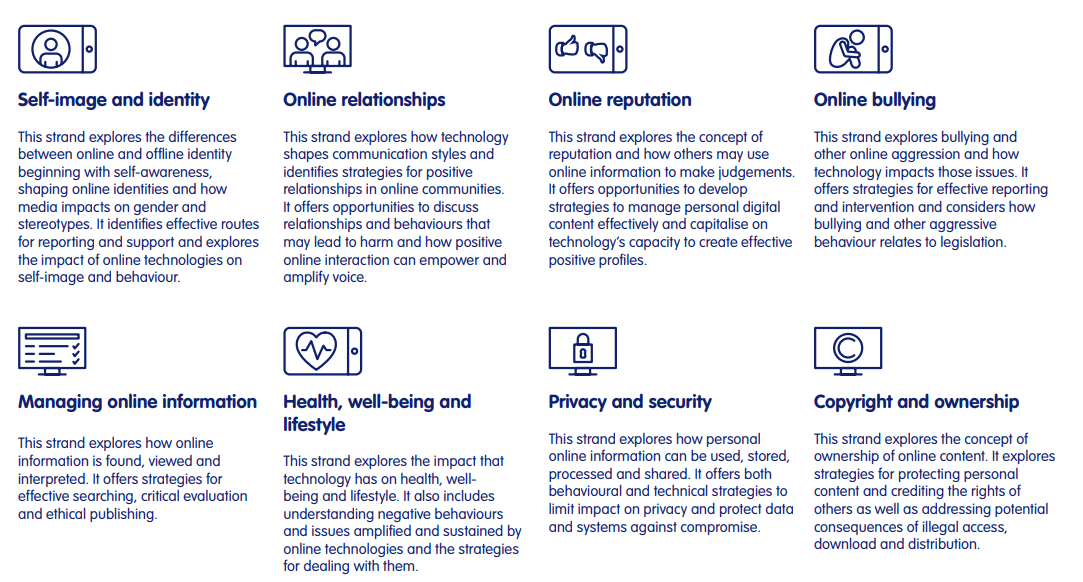 E Safety Warm Ups
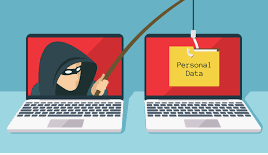 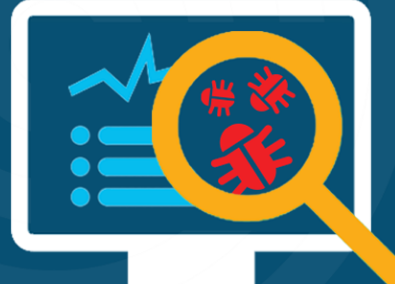 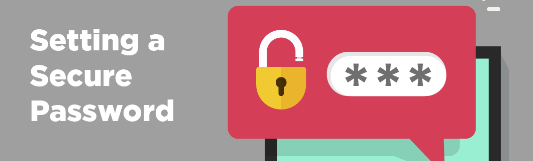 E Safety Warm Ups KS2
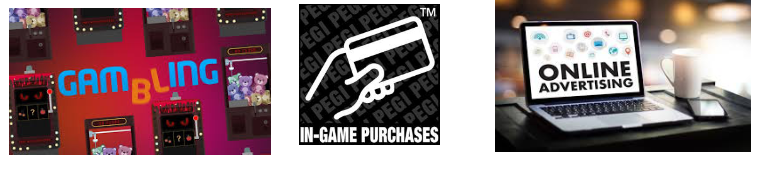 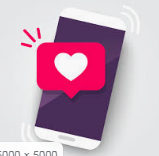 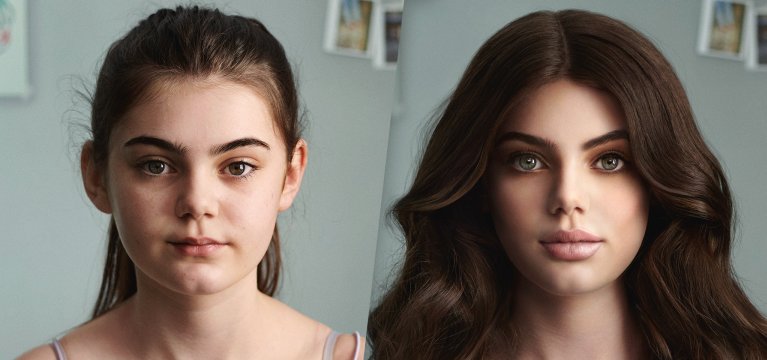 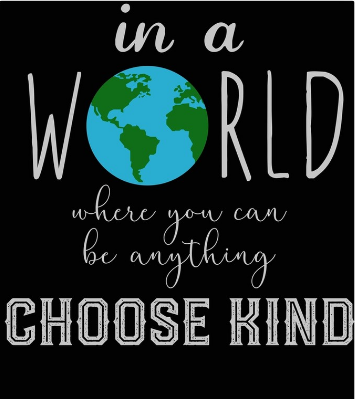 [Speaker Notes: Show gambling video
Also woven throughout lesson. KS2 are currently researching WW2 and as well as offering specific websites to use, we offer advice on what makes a sensible search, how trustworthy is a source.]
Stand-alone lessons
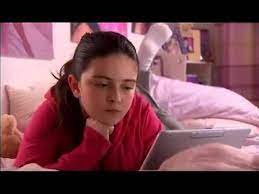 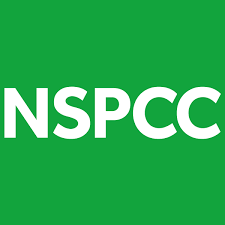 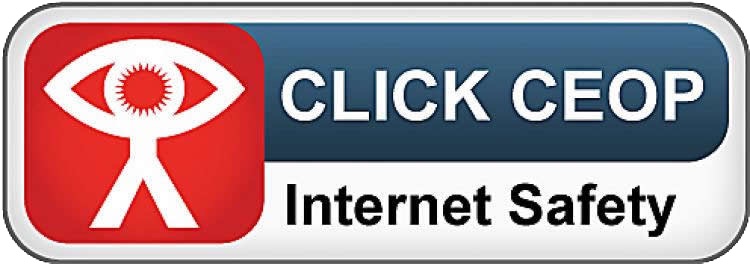 [Speaker Notes: Show NSPCC 2 videos in KS2]
Digital Leaders
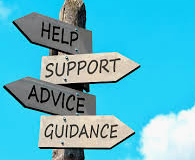 [Speaker Notes: Assemblies
On hand every Monday during coding club to offer any advice.]